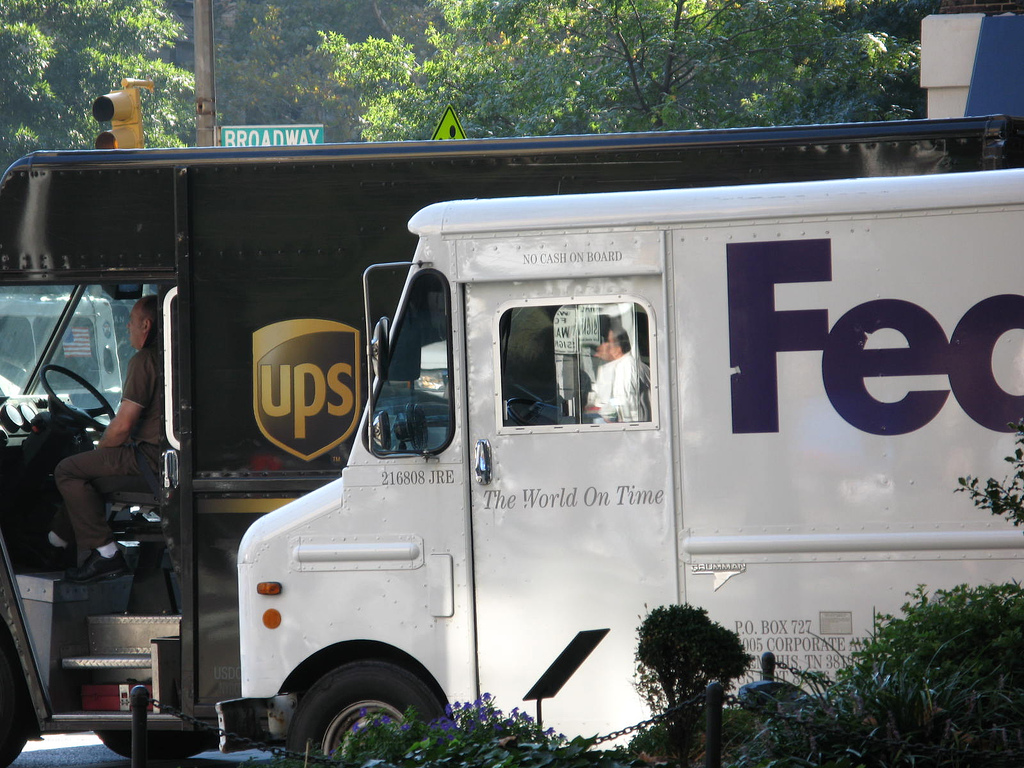 Freight Master Plan
Seattle Bicycle Advisory Board
Ian Macek
June 1, 2016
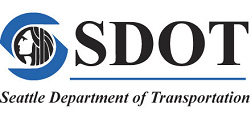 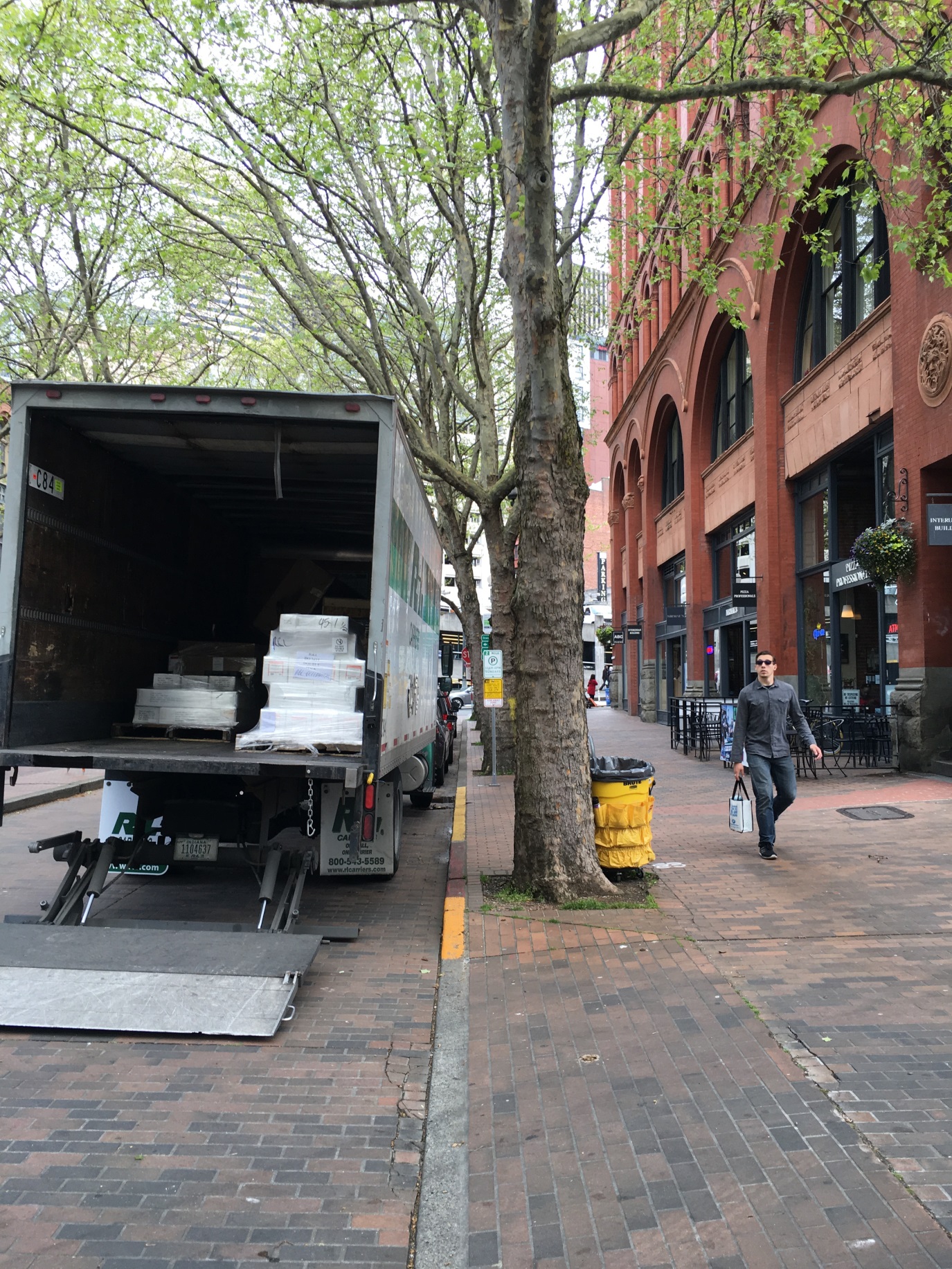 Presentationoverview
Summary of draft FMP document

Next steps
2
2
[Speaker Notes: We’ve been working on the plan since 2014. The document reflects the huge amount of work we’ve done over the past two years.]
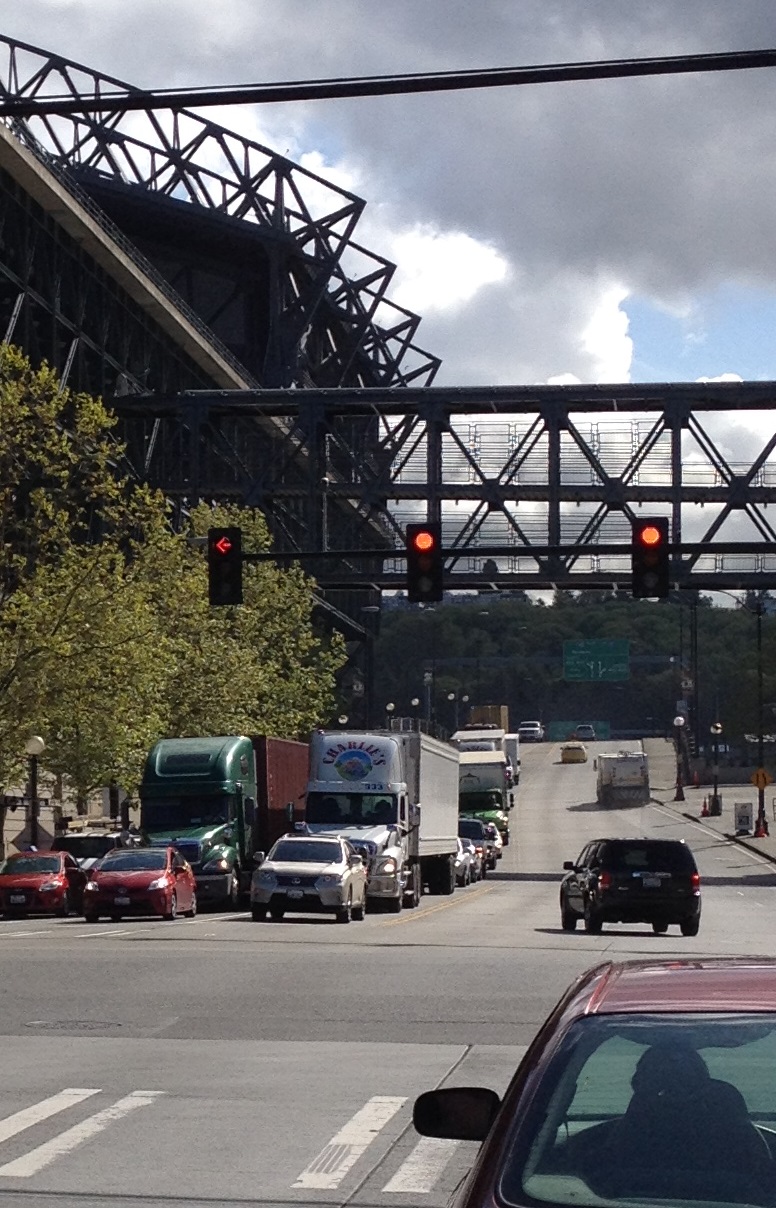 What is the FMP?
20- year plan to improve goods movement and deliveries

Focus on truck freight

Data-driven process
3
3
[Speaker Notes: Efficient movement of goods is critical in sustaining the city’s quality of life and maintaining its competitiveness. 
Improve freight mobility to support increasing demand for goods and services while addressing

How goods movement and deliveries benefit Seattle]
Community engagement
Phase 1
Gather information

Freight stakeholder interviews
Met with over 50 organizations

Survey for people who drive trucks in Seattle
60 responses
Phase 2
Input to draft network

2 Open Houses
Georgetown
Ballard

Feedback from: 
Modal Advisory Boards
Industrial and business associations
District Councils and Community Councils
4
[Speaker Notes: Stakeholders included:
Freight carriers
Manufacturers
Restaurant owners
Business and industrial organizations
State and local partners
District and neighborhood councils
Community organizations
City commissions and boards

We are now in Phase 3 – which is the public review of the draft FMP to obtain input.]
What we’ve heard
Develop a resilient and connected freight network

Provide safe and predictable movements for all modes

Urban deliveries need a reliable network and easy loading

Provide more trees and vegetation in industrial areas
Streets and neighborhoods  near industrial areas have greater impacts from truck movements

Concerns about truck parking on residential streets

Provide broader understanding of goods movement and deliveries
5
[Speaker Notes: Stakeholders included:
Freight carriers
Manufacturers
Restaurant owners
Business and industrial organizations
State and local partners
District and neighborhood councils
Community organizations
City commissions and boards]
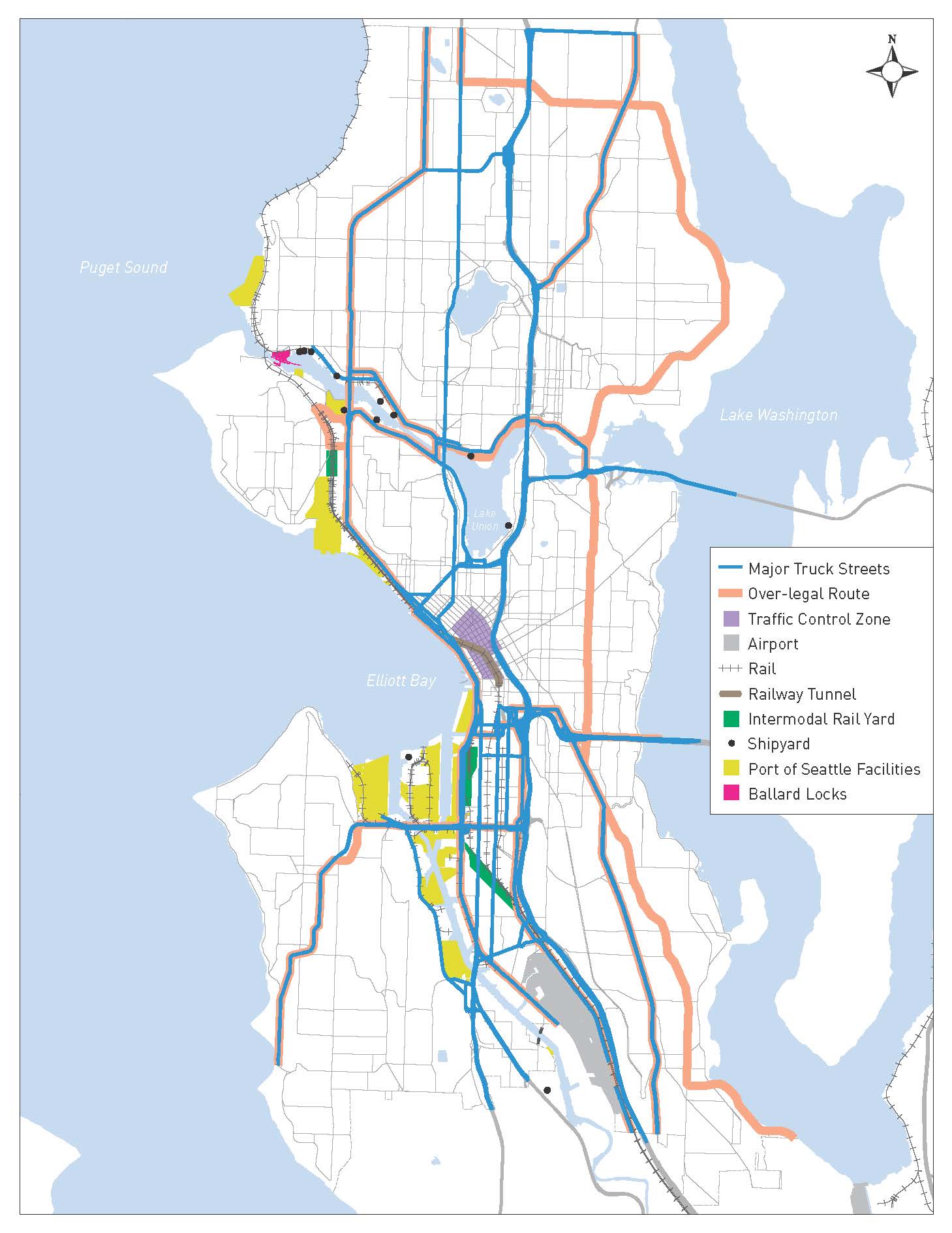 Goods movement in Seattle
Population, employment, and economic growth

Seattle’s freight assets

Current and future freight trends
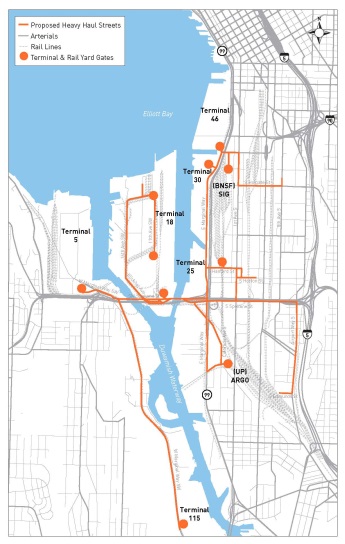 6
[Speaker Notes: Existing conditions, current and future trends in goods movement

Retail, Wholesale and Manufacturing

Existing Conditions:
2014 First truck flow map
City of Seattle: 780 count locations
Other input from WSDOT, KC Metro

Future Conditions:
2035 Truck flow map
Create districts for analysis
Employment industries: Retail, Wholesale and Manufacturing
Develop Growth factors and apply to districts
Calibrate future volumes against other projects]
Policy framework
7
[Speaker Notes: Vision: Desired end state
Goals: What the plan will accomplish

Also shares the planning context that helped shape the FMP.]
Seattle’s freight network
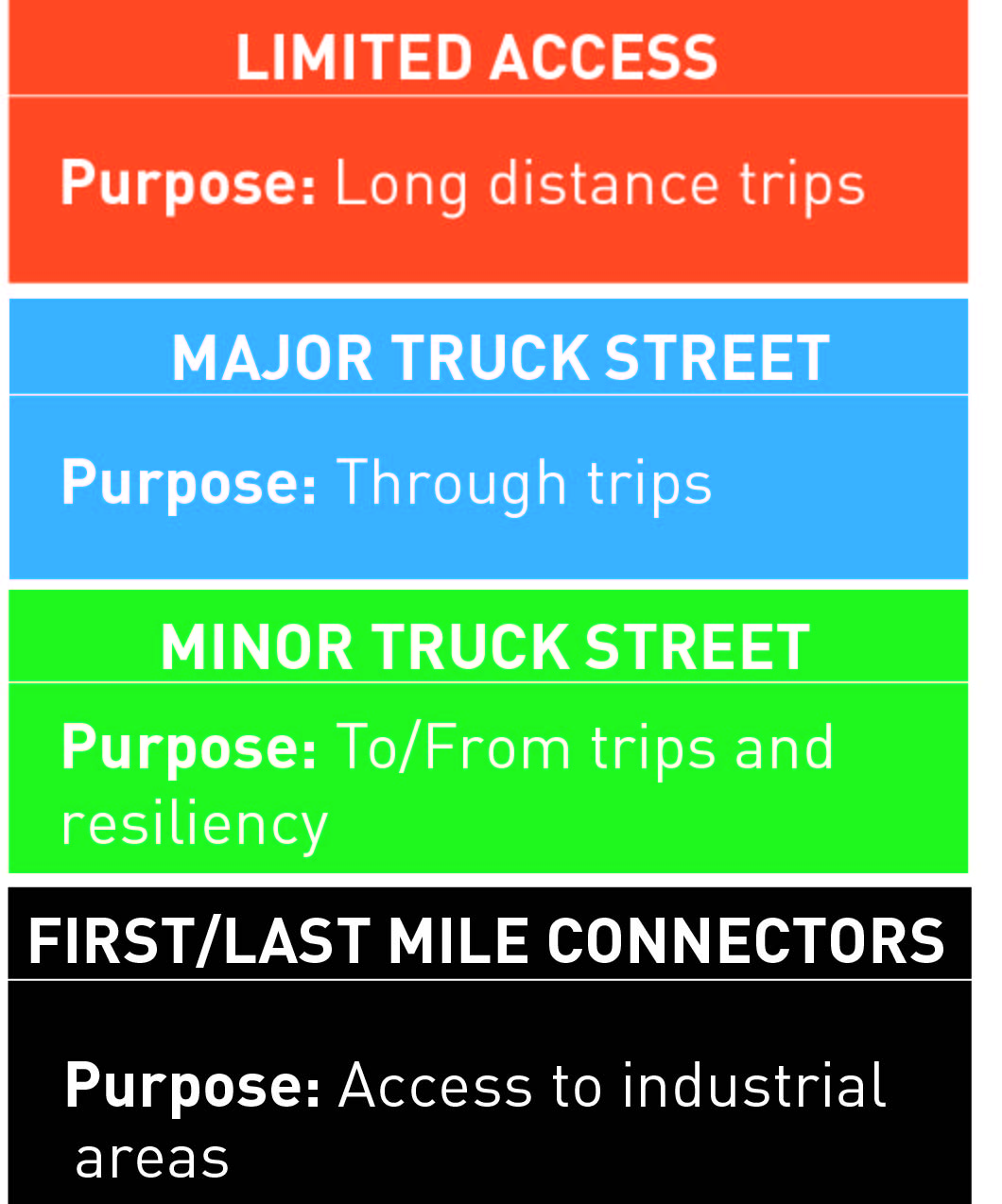 Presents the draft freight network

Developed using the following steps:

Evaluate existing and future truck volumes
Establish land use connections
Provide connectivity within the network
Review roadway classifications
Assess resiliency of the network
Incorporate public input
Consider other modal priorities
8
[Speaker Notes: Freight goes everywhere
Need to recognize different levels of freight movement and needs
Need for context sensitivity

Network purpose
Encourage and accommodate freight
Prioritize future investments
Identify design needs

Expanded, tiered network:
Limited Access
Major Truck Street
Minor Truck Street
First/Last Mile Connectors]
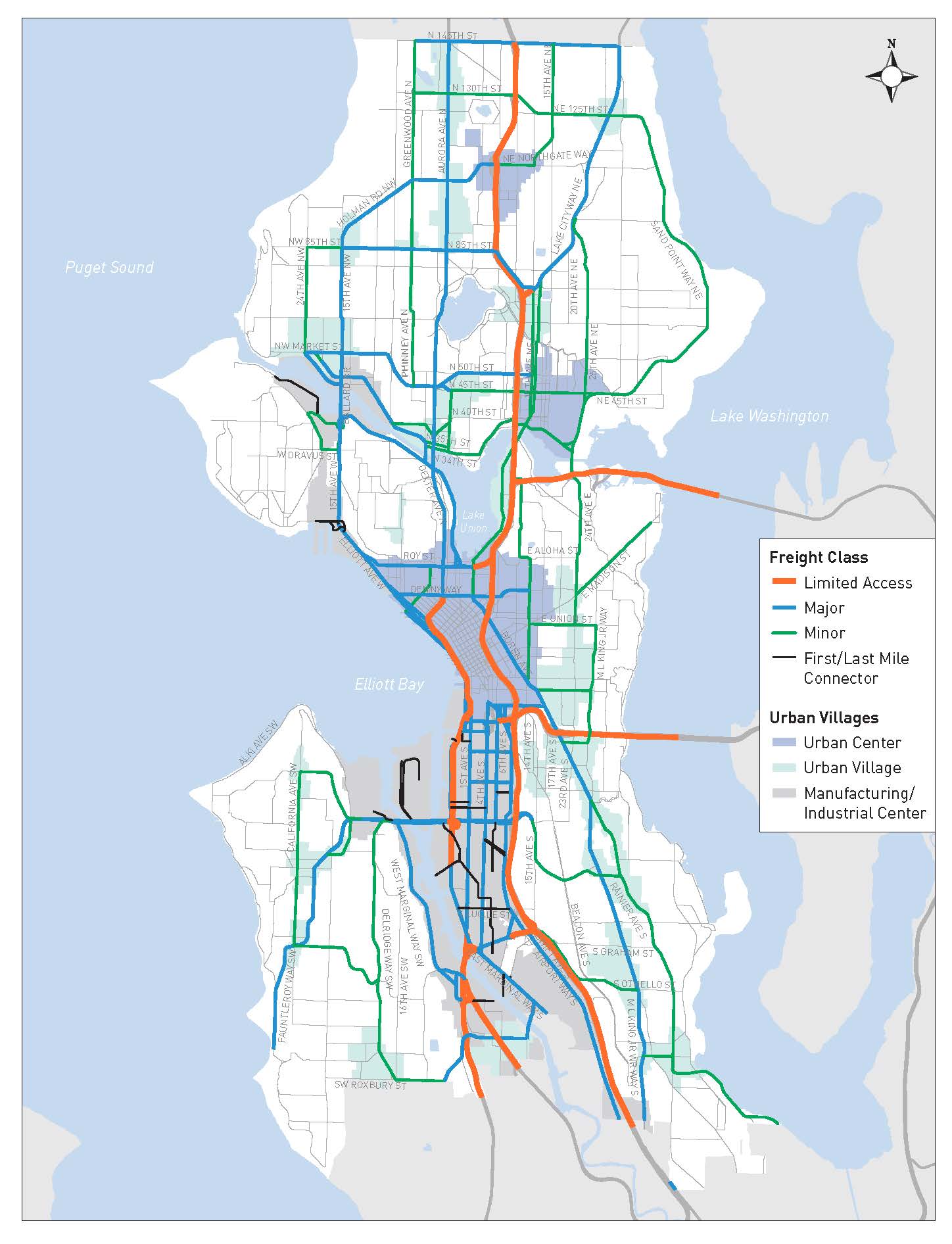 Draft freight network
Network purpose
Encourage and accommodate freight
Improve city-wide and regional connections
Identify design needs
Draft network
9
[Speaker Notes: There are many streets in the city that have multiple modal needs identified in the various plans
Just because it’s a freight corridor doesn’t preclude bike facilities if it’s also in the BMP (East Marginal is a good example)
If a street is part of the freight network then we would have to consider lane widths, in order to ensure that goods movement can be accommodated
 
For the BMP (a) we generally stayed away from Major Truck Streets with our bike network, but some overlap was unavoidable, and (b) if a street is used for freight and bikes, it’s probably even more important to design bike facilities in a safe manner which clearly separates bikes from trucks.]
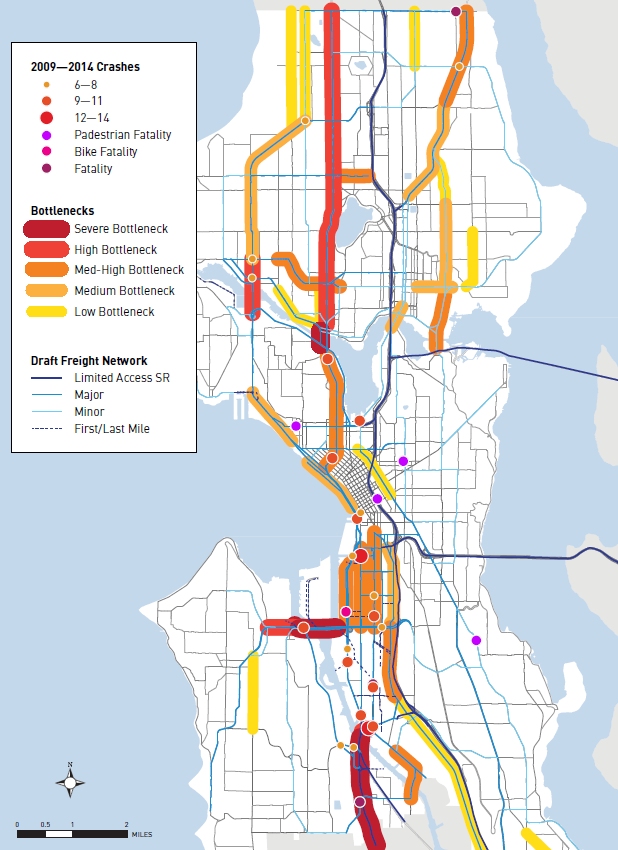 Developing solutions
Performed bottleneck and truck collision analysis

Developed a freight toolbox of improvement types

Identified 50+ projects

Developed strategies to implement the FMP

Implementation strategy
10
[Speaker Notes: Performed bottleneck and truck collision analysis
Mapped freight projects from previous planning efforts (Move Seattle, Large Capital, FAP, etc.)
Identified locations with unaddressed needs
Recommended ideas/solutions to improve safety and mobility

Prioritization framework
Quantitative and qualitative data

Potential funding opportunities
Move Seattle
FMSIB
FAST Act
Other partnerships]
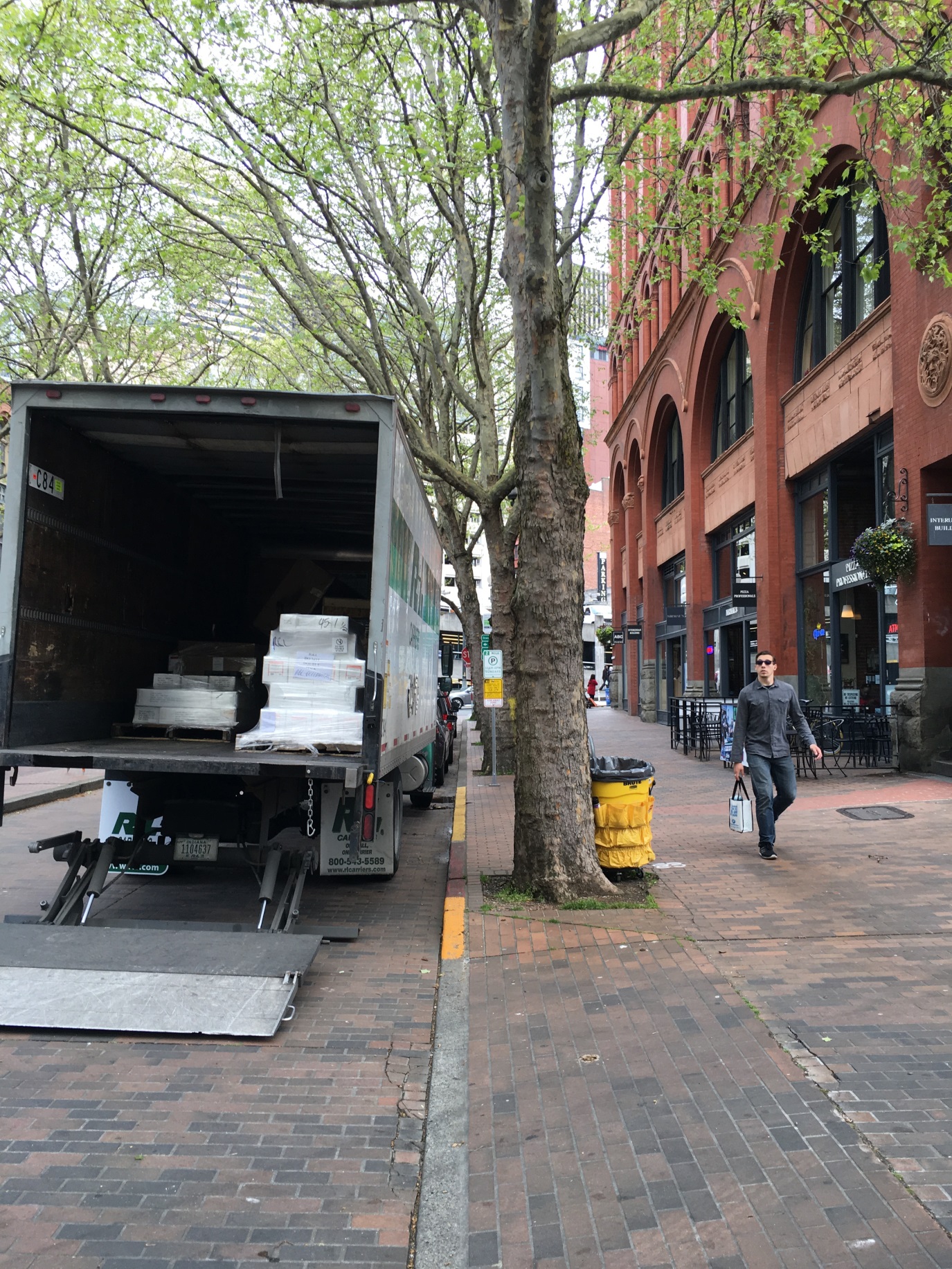 Bicycleconsiderations
Integrate planning for freight with other modes

Minimize conflicts between bicycle and freight mobility
Address freight delivery needs, including alley access and Commercial Vehicle Load Zone locations, when developing bicycle infrastructure projects
Design bicycle facility treatments to provide predictable movement of people on bicycles


Work with communities impacted by goods movement

Support efforts to increase bicycle and electric vehicle freight deliveries
11
[Speaker Notes: Address and mitigate freight impacts on incompatible land uses through integrated planning and implementation of small-scale projects
Strengthen and grow the city’s tree canopy to improve air quality, especially in and adjacent to industrial areas]
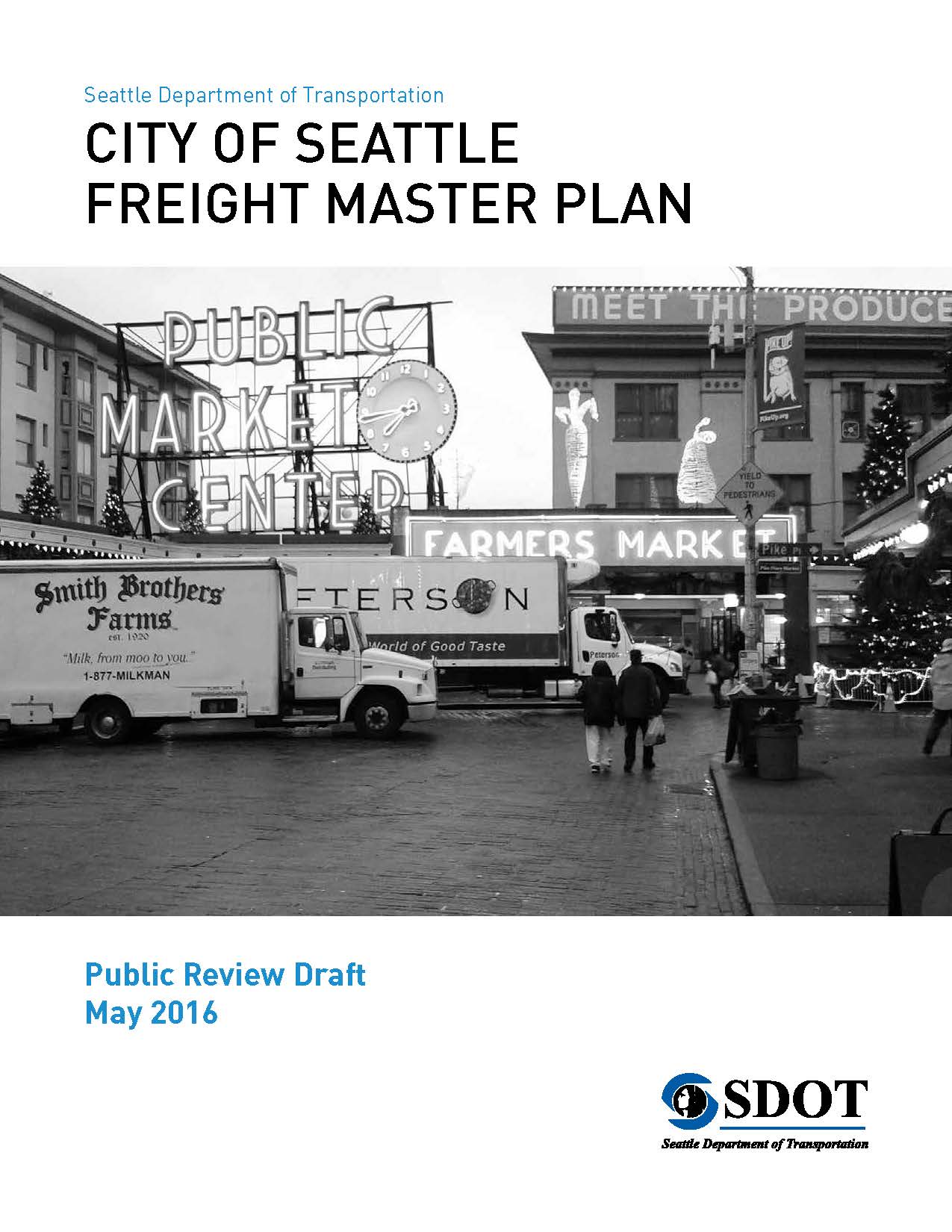 FMP Public release
Public comment period: 
Due July 8th

Hard copy of the plan  distributed to:
Seattle libraries
City Council
Mayor’s office

Available online

Email comments to FreightMasterPlan@seattle.gov

Work with Department of Neighborhoods (DON) to spread the word!
12
[Speaker Notes: Comments will be used to develop the Mayor’s Recommended Plan that will go to City Council for adoption.]
SDOTs request for the SBAB
Review the Freight Master Plan

Submit comments to SDOT

Provide a letter of support for the FMP
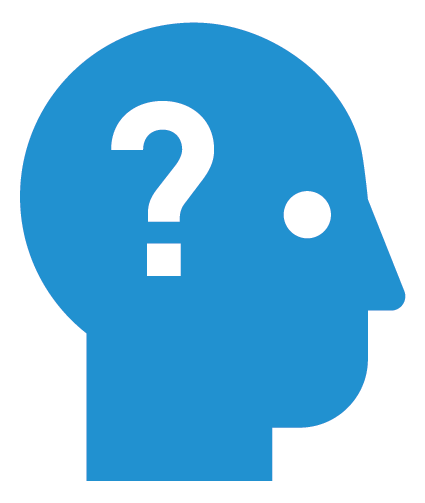 13
Next steps
*Implementation Plan will be developed after Plan adoption
14
[Speaker Notes: Discuss public outreach coordination with DON]
Questions?
gabriela.vega@seattle.gov  | (206) 733-9029
ian.macek@seattle.gov | (206) 684-7576
 http://www.seattle.gov/transportation/freight.htm
http://www.seattle.gov/transportation
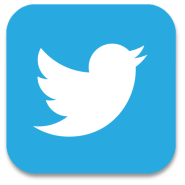 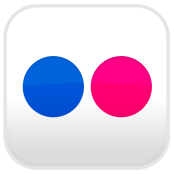 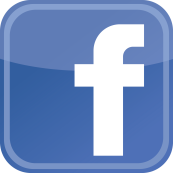 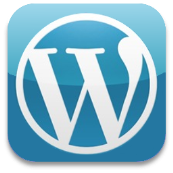 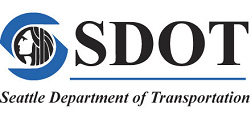